品番:S2572
ブック型付箋メモ
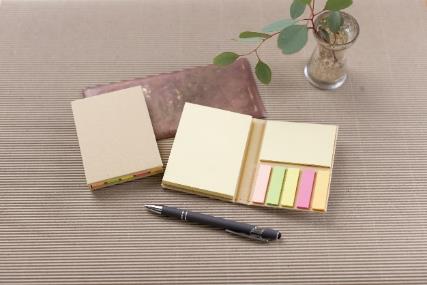 上代:\220(税込\242)
コンパクトなブック型付箋メモ
表紙には再生クラフト紙を使用しています。
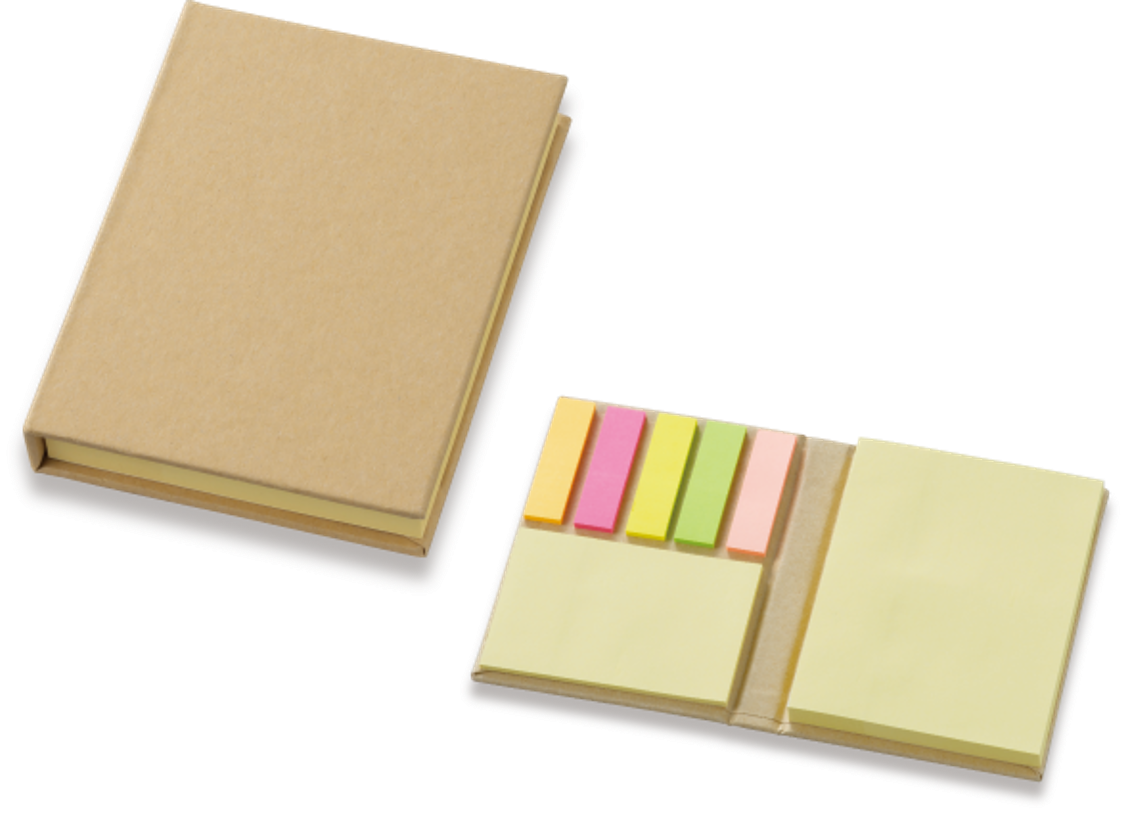 ■商品情報
memo
■名入れ範囲
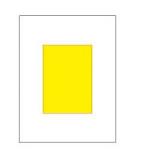 W50×H70mm